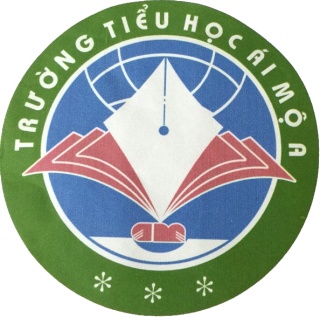 PHÒNG GD&ĐT  QUẬN LONG BIÊN
TRƯỜNG TIỂU HỌC ÁI MỘ A
TÊN PHÂN MÔN: Luyện từ và câu
 TUẦN: 3
Mở rộng vốn từ: Nhân hậu- Đoàn kết
GV Thực hiện: Nguyễn Thị Thu Lan
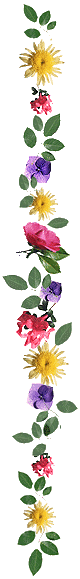 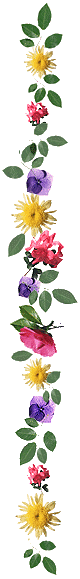 Kiểm tra bài cũ:
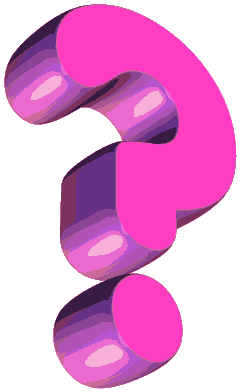 Em hãy nêu cấu tạo của tiếng.
Tiếng gồm có âm đầu, vần và thanh.
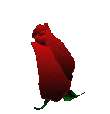 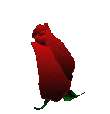 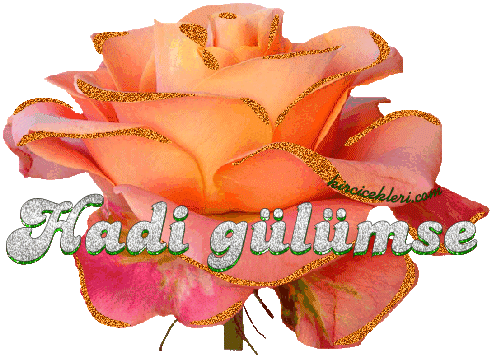 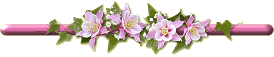 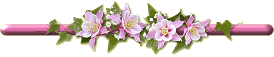 Khởi động : Nhìn tranh đoán tên câu chuyện
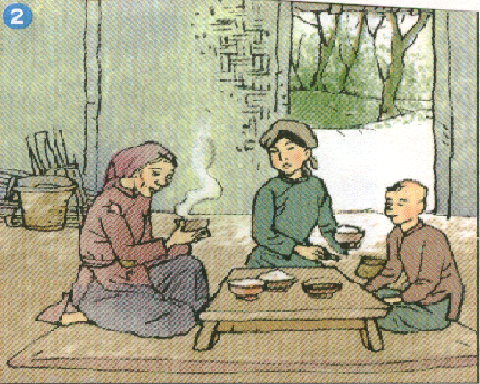 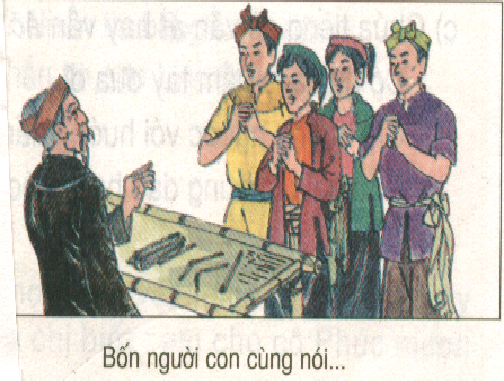 Luyện từ và câu:
Mở rộng vốn từ: Nhân hậu – Đoàn kết
Bài 1. Tìm các từ ngữ:a, Thể hiện lòng nhân hậu, tình cảm yêu thương đồng loại.M:    lòng thương ngườib, Trái nghĩa với nhân hậu hoặc yêu thương.M:   độc ác c, Thể hiện tinh thần đùm bọc, giúp đỡ đồng loại.M:   cưu mangd, Trái nghĩa với đùm bọc hoặc giúp đỡ.M :  ức hiếp
THẢO LUẬN NHÓM
NHÓM 4+5+6
Tìm các từ ngữ:
c,Thể hiện tinh thần 
giúp đỡ đồng loại
d) Trái nghĩa với đùm
 bọc hoặc giúp đỡ
NHÓM 1+2+3
Tìm các từ ngữ:
a) Thể hiện lòng nhân hậu  
tình cảm yêu thương con người
b) Trái nghĩa với nhân 
hậu và yêu thương
Bài 1:Tìm các từ ngữ:  
a,Thể hiện lòng nhân hậu, tình cảm yêu thương đồng loại.
Lòng nhân ái, lòng vị tha,
 lòng thương người, 
tình thân ái,
 tình thương yêu, 
đau xót, tha thứ, 
độ lượng, bao dung, 
lòng mến yêu, 
thương xót,…
b) Từ trái 
nghĩa với yêu 
thương hoặc
 nhân hậu
Hung ác , độc ác, hung dữ, 
tàn nhẫn, ích kỉ, tàn bạo, 
cay độc, ác nghiệt, dữ dằn,…
Cứu giúp, cứu trợ, 
ủng hộ, hỗ trợ, 
bênh vực, bảo vệ, 
che chở, che chắn, 
che đỡ, nâng đỡ,..
c) Từ ngữ thể hiện tinh thần đùm bọc, giúp đỡ đồng loại:
d) Từ trái nghĩa 
với đùm bọc 
hoặc giúp đỡ.
Ăn hiếp, hà hiếp, 
đánh đập, bắt nạt, 
ức hiếp,…
Bài 1. Các từ ngữ:    a) Thể hiện lòng nhân hậu, tình cảm yêu thương đồng loại: lòng nhân ái, lòng thương người, lòng vị tha, tình thân ái, tình thương yêu,…      b) Từ trái nghĩa với nhân hậu hoặc yêu thương:Hung ác, nanh ác, tàn bạo, cay độc, ác nghiệt, hung dữ, dữ tợn, dữ dằn, … c) Thể hiện tinh thần đùm bọc, giúp đỡ đồng loại:cứu giúp, cứu trợ, ủng hộ, hỗ trợ, bênh vực, bảo vệ, che chở, che chắn, nâng đỡ,…     d) Từ trái nghĩa với đùm bọc hoặc giúp:  ăn hiếp, hà hiếp, bắt nạt, hành hạ, đánh đập,…
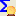 Bài 2: Cho các từ sau: 
nhân dân, nhân hậu, 
nhân ái, công nhân, 
nhân loại, nhân đức, 
nhân từ, nhân tài.
Hãy cho biết:
b, Trong 
nh÷ng tõ 
nµo, tiÕng 
nh©n cã 
nghÜa lµ
“lßng th­¬ng
ng­êi”
a, Trong 
nh÷ng tõ 
nµo, tiÕng 
nh©n cã 
nghÜa lµ
“ng­êi”
Bài 2: Cho các từ sau:
         
Hãy cho biết:
nhân dân,
nhân hậu,
nhân ái,
công nhân,
nhân loại,
nhân đức,
nhân từ,
nhân tài.
Trong những từ ngữ nào tiếng nhân có nghĩa là “người”
Những từ ngữ nào tiếng nhân có nghĩa là “lòng thương người”
Bài 3. Đặt câu với một từ ở bài tập 2:
 Dãy trái đặt câu chứa một từ tìm được ở ý a. 
Dãy phải đặt câu có chứa một từ vừa tìm được ở ý b.
Thứ 3 ngày 21 tháng 8 năm 2012Luyện từ và câu:
Mở rộng vốn từ: Nhân hậu – Đoàn kết
Bài 4: Câu tục ngữ khuyên ta điều gì, chê 
điều gì?
a) Ở hiền gặp lành.
b) Trâu buộc ghét trâu ăn.
c) Một cây làm chẳng nên non
Ba cây chụm lại nên hòn núi cao.
a) Ở hiền gặp lành.
Khuyên người ta sống hiền lành, nhân hậu sẽ gặp điều tốt đẹp, may mắn.

Chê người có tính xấu, ghen tức khi thấy người khác hạnh phúc, may mắn.


Khuyên chúng ta đoàn kết với nhau sẽ tạo nên sức mạnh.
b)Trâu buộc ghét trâu ăn.
c) Một cây làm chẳng nên non
Ba cây chụm lại nên hòn núi cao.
Tìm từ trong một chủ điểm (Bài 1)
Tìm hiểu nghĩa của tiếng nhân (Bài 2)
Đặt câu (Bài 3)
Tìm hiểu nghĩa câu tục ngữ (Bài 4)
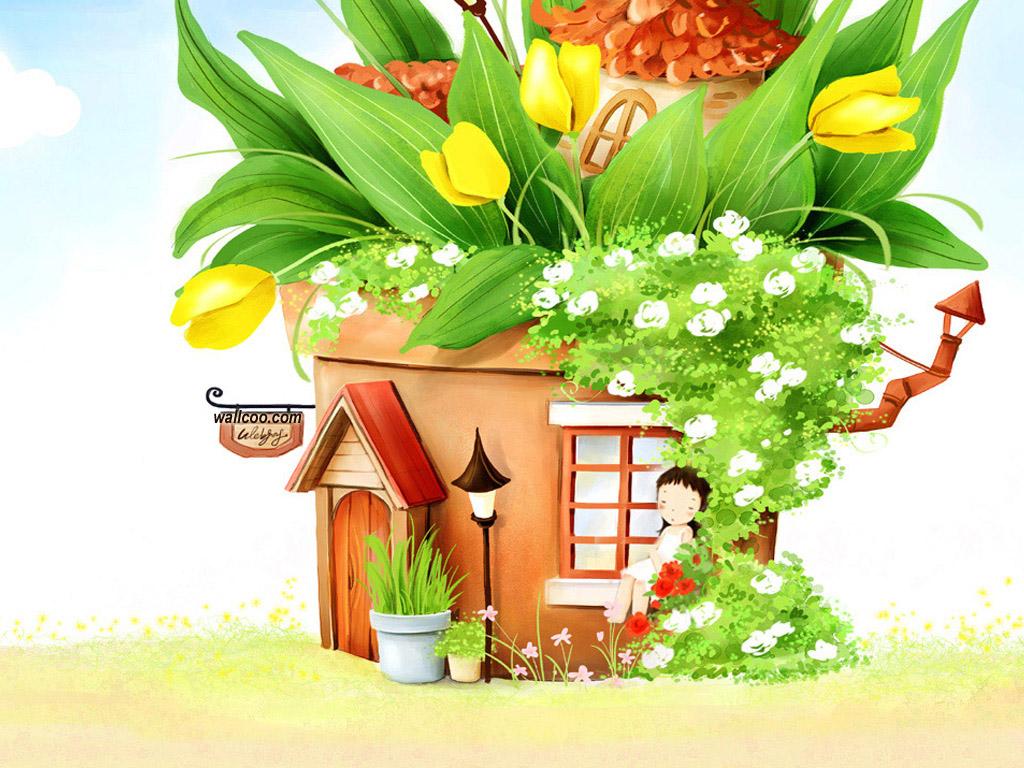 Giê häc kÕt thóc
Xin tr©n thµnh c¶m ¬n thÇy c« vµ c¸c em häc sinh!